YÊU CẦU THAM GIA TIẾT HỌC
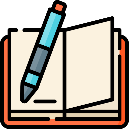 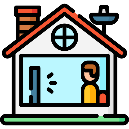 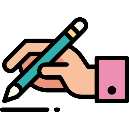 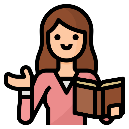 Chuẩn bị đầy đủ sách vở, đồ dùng
Tập trung lắng nghe
Chủ động ghi chép
Thực hành yêu cầu của giáo viên
CHÀO MỪNG CÁC CON ĐẾN VỚI  BUỔI HỌC
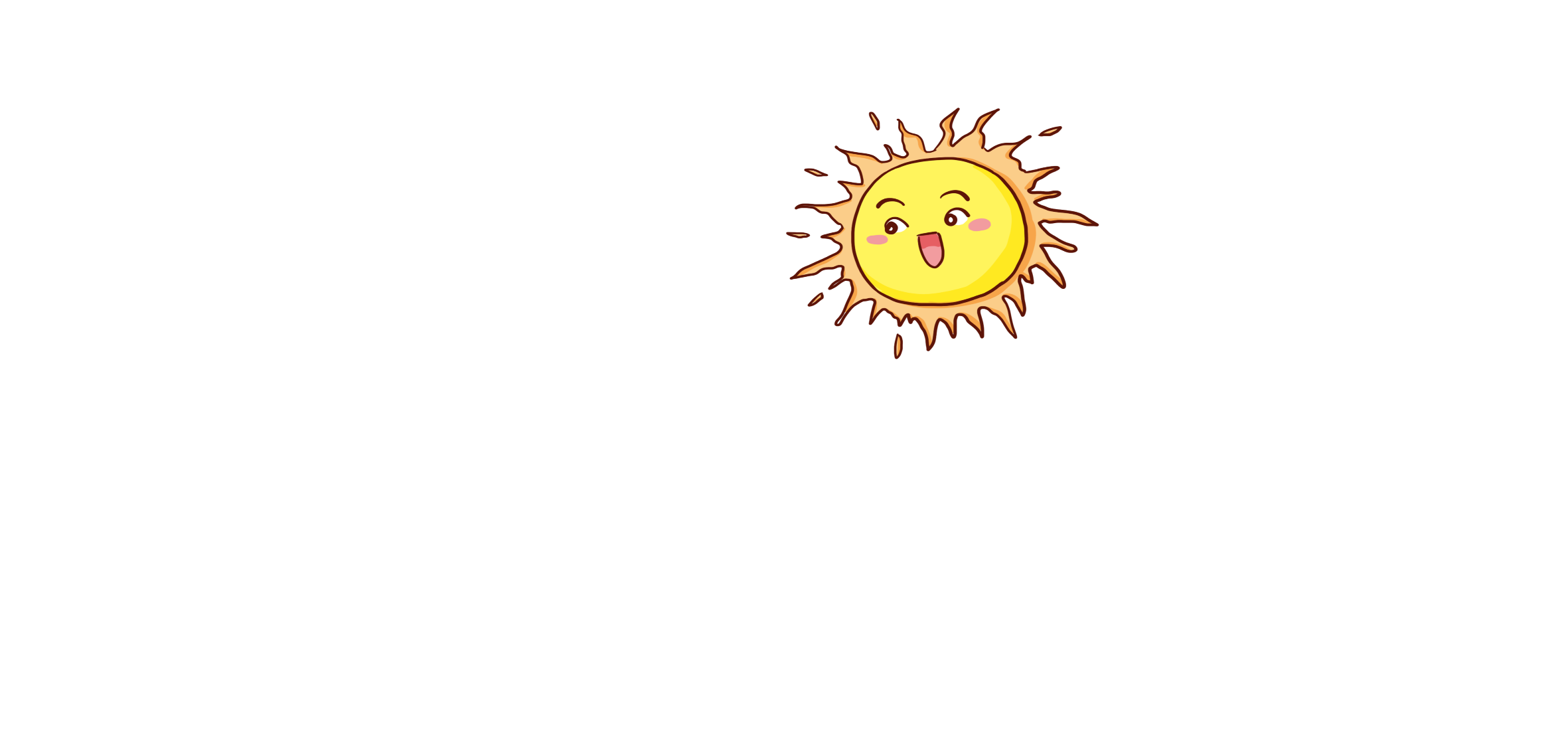 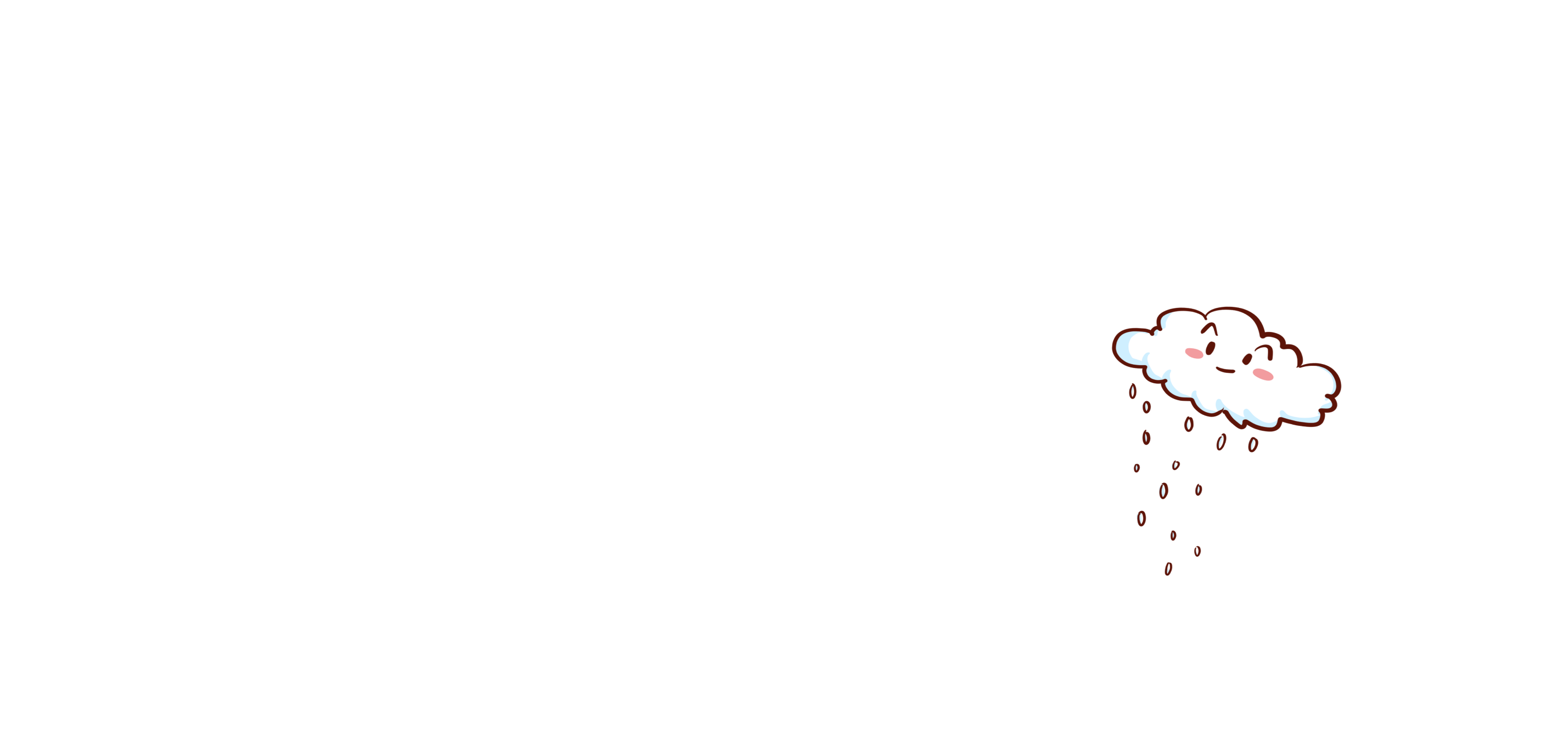 CHUẨN BỊ:
Vở Luyện tập, sách Tiếng Việt, sách Địa lý
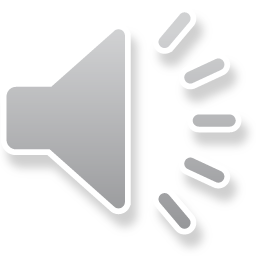 Hôm nay các em sẽ tìm hiểu 
những nội dung gì?
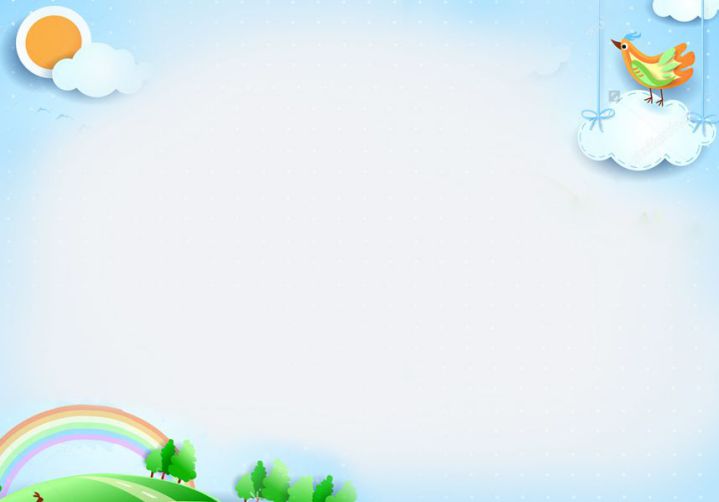 Tập đọc
2. Tập làm văn
3. Địa lí
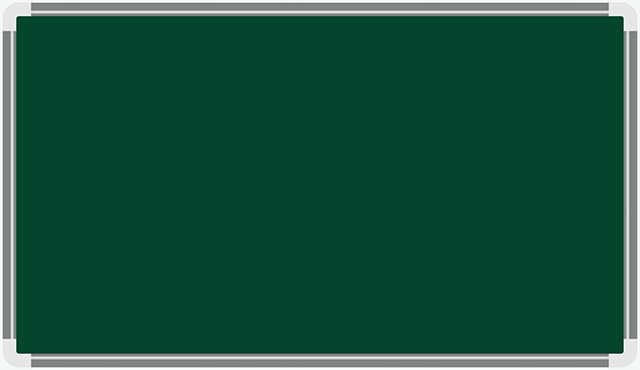 Thứ năm ngày 14 - 10 - 2021
Tập đọc
Chị em tôi
                                 (Theo Liên Hương)
Cùng ôn bài cũ nào!
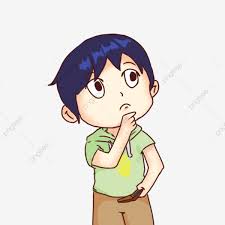 Nỗi dằn vặt của An - đrây - ca
Đọc 1 đoạn của bài và trả lời câu hỏi: 
An - đrây - ca là một cậu bé như thế nào?
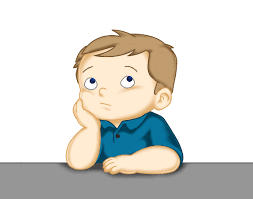 Tập đọc
CHỊ EM TÔI
Theo Liên Hương
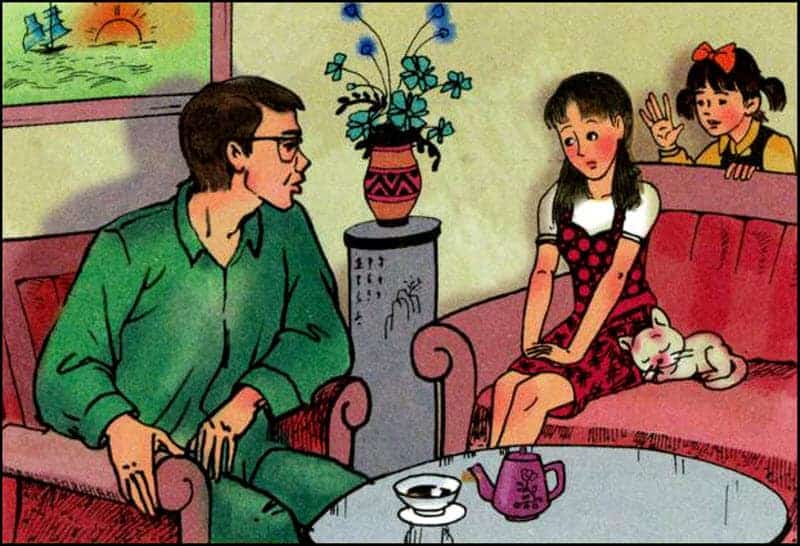 Hoạt động 1: Luyện đọc đúng
CHỊ EM TÔI
Dắt xe ra cửa, tôi lễ phép thưa:
    - Thưa ba, con xin phép đi học nhóm.
    Ba tôi mỉm cười:
    - Ờ, nhớ về sớm nghe con!
    Không biết đây là lần thứ bao nhiêu tôi đã nói dối ba. Mỗi lần nói dối tôi đều ân hận, nhưng đều tặc lưỡi cho qua.
    Cho đến một hôm, vừa yên vị trong rạp chiếu bóng, tôi chợt thấy em gái mình lướt qua cùng một đứa bạn. Từ ngạc nhiên, tôi chuyển sang giận dữ và mặc lời năn nỉ của bạn, tôi bỏ về.
    Hai chị em về đến nhà, tôi mắng em gái dám nói dối ba bỏ học đi chơi, không chịu học hành. Nhưng đáp lại sự giận dữ của tôi, nó chỉ thủng thẳng:
- Em đi tập văn nghệ. 
     - Mày tập văn nghệ ở rạp chiếu bóng à?
     Nó cười giả bộ ngây thơ:
     - Ủa chị cũng ở đó sao? Hồi nãy chị bảo chị đi học nhóm mà!
     Tôi sững sờ đứng im như phỗng. Ngước nhìn ba tôi đợi một trận cuồng phong. Nhưng ba tôi chỉ buồn rầu bảo:
     - Các con ráng bảo ban nhau mà học cho nên người.
     Từ đó tôi không bao giờ nói dối ba đi chơi nữa. Thỉnh thoảng, hai chị em lại cười phá lên khi nhắc lại chuyện nó rủ bạn vào rạp chiếu bóng chọc tức tôi, làm cho tôi tỉnh ngộ.
                                                                               Theo Liên Hương
Dắt xe ra cửa, tôi lễ phép thưa:
    - Thưa ba, con xin phép đi học nhóm.
    Ba tôi mỉm cười:
    - Ờ, nhớ về sớm nghe con!
    Không biết đây là lần thứ bao nhiêu tôi đã nói dối ba. Mỗi lần nói dối tôi đều ân hận, nhưng đều tặc lưỡi cho qua.
    Cho đến một hôm, vừa yên vị trong rạp chiếu bóng, tôi chợt thấy em gái mình lướt qua cùng một đứa bạn. Từ ngạc nhiên, tôi chuyển sang giận dữ và mặc lời năn nỉ của bạn, tôi bỏ về.
    Hai chị em về đến nhà, tôi mắng em gái dám nói dối ba bỏ học đi chơi, không chịu học hành. Nhưng đáp lại sự giận dữ của tôi, nó chỉ thủng thẳng:
CHỊ EM TÔI
ĐOẠN 1
ĐOẠN 2
- Em đi tập văn nghệ. 
     - Mày tập văn nghệ ở rạp chiếu bóng à?
     Nó cười giả bộ ngây thơ:
     - Ủa chị cũng ở đó sao? Hồi nãy chị bảo chị đi học nhóm mà!
     Tôi sững sờ đứng im như phỗng. Ngước nhìn ba tôi đợi một trận cuồng phong. Nhưng ba tôi chỉ buồn rầu bảo:
     - Các con ráng bảo ban nhau mà học cho nên người.
     Từ đó tôi không bao giờ nói dối ba đi chơi nữa. Thỉnh thoảng, hai chị em lại cười phá lên khi nhắc lại chuyện nó rủ bạn vào rạp chiếu bóng chọc tức tôi, làm cho tôi tỉnh ngộ.
                                                                               Theo Liên Hương
ĐOẠN 3
*Luyện đọc từ: 
tặc lưỡi, năn nỉ; sững sờ; thủng thẳng
GIẢI NGHĨA TỪ
Tặc lưỡi: bật lưỡi thành tiếng để tỏ ý bỏ qua, dù còn phân vân áy náy
Giả bộ: giả vờ
Ráng (tiếng Nam Bộ): cố gắng
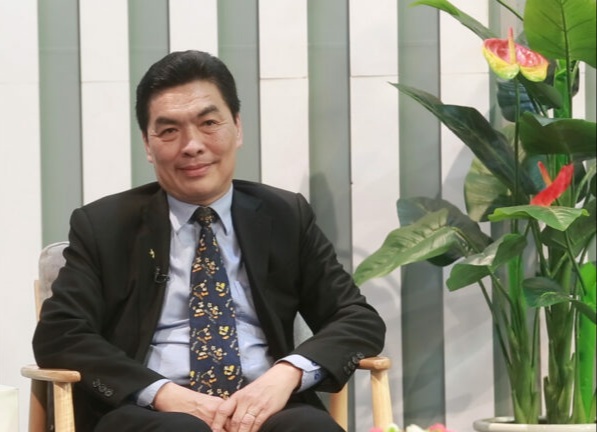 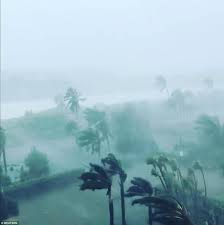 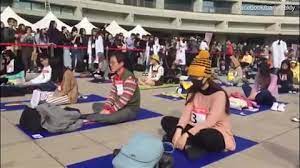 Yên vị: ngồi yên vào chỗ
Im như phỗng: không động đậy hoặc nói năng gì, như một bức tượng
Cuồng phong: gió to, bão. Nghĩa trong bài: cơn giận
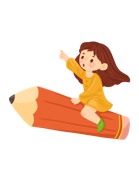 Luyện đọc đúng câu dài:
Thỉnh thoảng, hai chị em lại cười phá lên khi nhắc lại chuyện nó rủ bạn vào rạp chiếu bóng chọc tức tôi, làm cho tôi tỉnh ngộ.
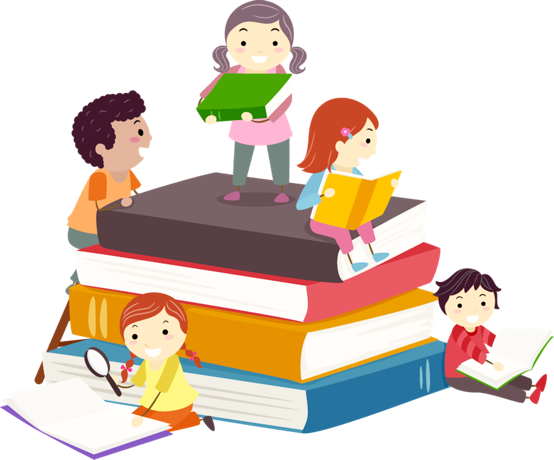 CHỊ EM TÔI
Dắt xe ra cửa, tôi lễ phép thưa:
    - Thưa ba, con xin phép đi học nhóm.
    Ba tôi mỉm cười:
    - Ờ, nhớ về sớm nghe con!
    Không biết đây là lần thứ bao nhiêu tôi đã nói dối ba. Mỗi lần nói dối tôi đều ân hận, nhưng đều tặc lưỡi cho qua.
    Cho đến một hôm, vừa yên vị trong rạp chiếu bóng, tôi chợt thấy em gái mình lướt qua cùng một đứa bạn. Từ ngạc nhiên, tôi chuyển sang giận dữ và mặc lời năn nỉ của bạn, tôi bỏ về.
    Hai chị em về đến nhà, tôi mắng em gái dám nói dối ba bỏ học đi chơi, không chịu học hành. Nhưng đáp lại sự giận dữ của tôi, nó chỉ thủng thẳng:
- Em đi tập văn nghệ. 
     - Mày tập văn nghệ ở rạp chiếu bóng à?
     Nó cười giả bộ ngây thơ:
     - Ủa chị cũng ở đó sao? Hồi nãy chị bảo chị đi học nhóm mà!
     Tôi sững sờ đứng im như phỗng. Ngước nhìn ba tôi đợi một trận cuồng phong. Nhưng ba tôi chỉ buồn rầu bảo:
     - Các con ráng bảo ban nhau mà học cho nên người.
     Từ đó tôi không bao giờ nói dối ba đi chơi nữa. Thỉnh thoảng, hai chị em lại cười phá lên khi nhắc lại chuyện nó rủ bạn vào rạp chiếu bóng chọc tức tôi, làm cho tôi tỉnh ngộ.
                                                                               Theo Liên Hương
Hoạt động 2: Tìm hiểu bài
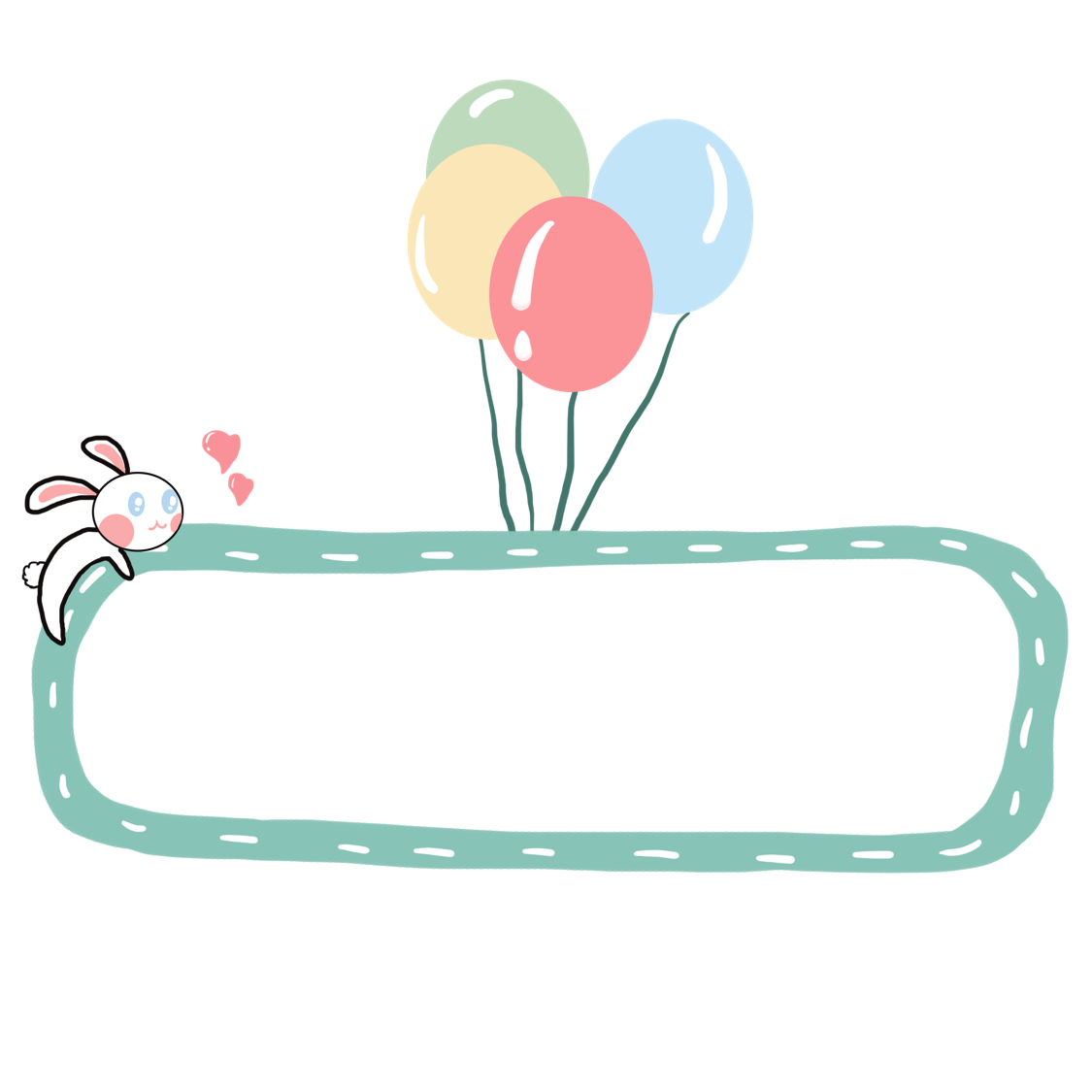 ĐOẠN 1
Dắt xe ra cửa, tôi lễ phép thưa:
    - Thưa ba, con xin phép đi học nhóm.
    Ba tôi mỉm cười:
    - Ờ, nhớ về sớm nghe con!
    Không biết đây là lần thứ bao nhiêu tôi đã nói dối ba. Mỗi lần nói dối tôi đều ân hận, nhưng đều tặc lưỡi cho qua.
Đọc thầm đoạn 1
1. Cô chị đã xin phép ba đi đâu ?
- Cô chị đã xin phép ba đi học nhóm.
2. Vì sao mỗi lần nói dối, cô chị lại thấy ân hận ?
- Vì cô cũng rất thương ba. Cô ân hận vì mình
 đã nói dối, phụ lòng tin của ba.
Cho đến một hôm, vừa yên vị trong rạp chiếu bóng, tôi chợt thấy em gái mình lướt qua cùng một đứa bạn. Từ ngạc nhiên, tôi chuyển sang giận dữ và mặc lời năn nỉ của bạn, tôi bỏ về.
    Hai chị em về đến nhà, tôi mắng em gái dám nói dối ba bỏ học đi chơi, không chịu học hành. Nhưng đáp lại sự giận dữ của tôi, nó chỉ thủng thẳng:
 - Em đi tập văn nghệ. 
 - Mày tập văn nghệ ở rạp chiếu bóng à?
 Nó cười giả bộ ngây thơ:
 - Ủa chị cũng ở đó sao? Hồi nãy chị bảo chị đi học nhóm mà!
     Tôi sững sờ đứng im như phỗng. Ngước nhìn ba tôi 
đợi một trận cuồng phong. Nhưng ba tôi chỉ buồn rầu bảo:
     - Các con ráng bảo ban nhau mà học cho nên 
người.
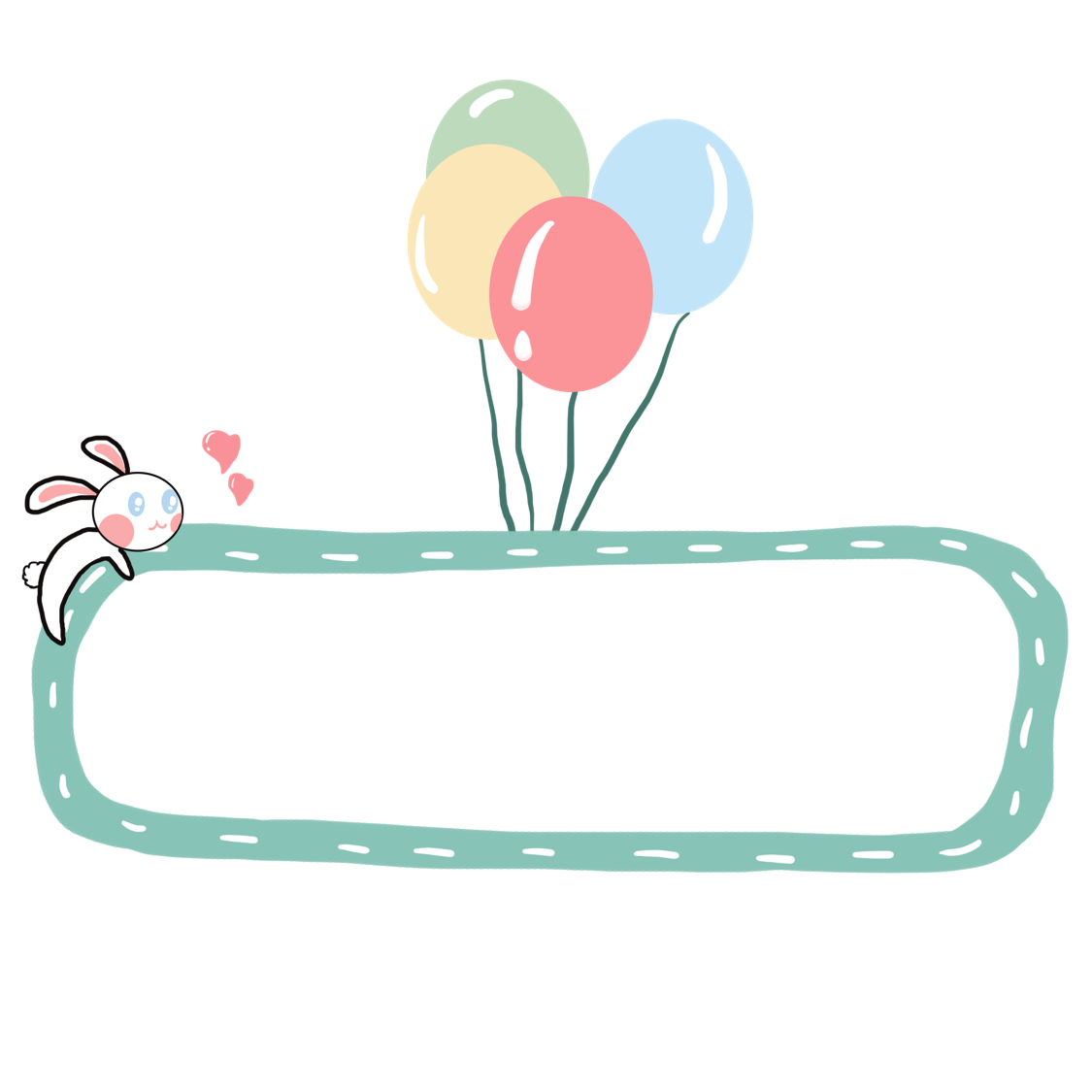 Đọc thầm đoạn 2
3. Cô em đã làm gì để chị mình thôi nói dối ?
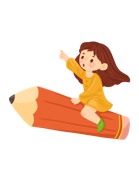 3. Cô em đã làm gì để chị mình thôi nói dối ?
- Cô em bắt chước cô chị, cũng nói dối ba là đi tập văn nghệ, rồi rủ bạn vào rạp chiếu bóng, lướt qua mặt chị, làm bộ như không thấy chị. Chị thấy em nói dối đi tập văn nghệ lại vào rạp chiếu bóng thì tức giận bỏ về. Bị chị mắng, em thủng thẳng đáp là em đi tập văn nghệ. Khiến cô chị càng tức giận hỏi: Mày tập văn nghệ ở rạp chiếu bóng à? Em giả bộ ngây thơ hỏi: Ủa, chị cũng ở đó sao? Hồi nãy chị bảo chị đi học nhóm mà. Cô chị sững sờ vì đã bị lộ.
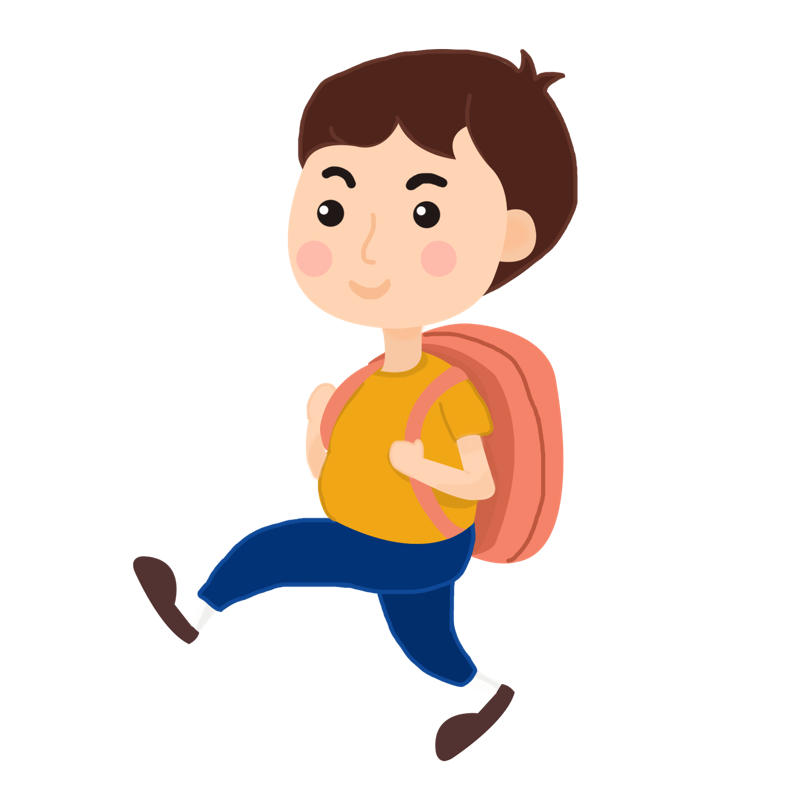 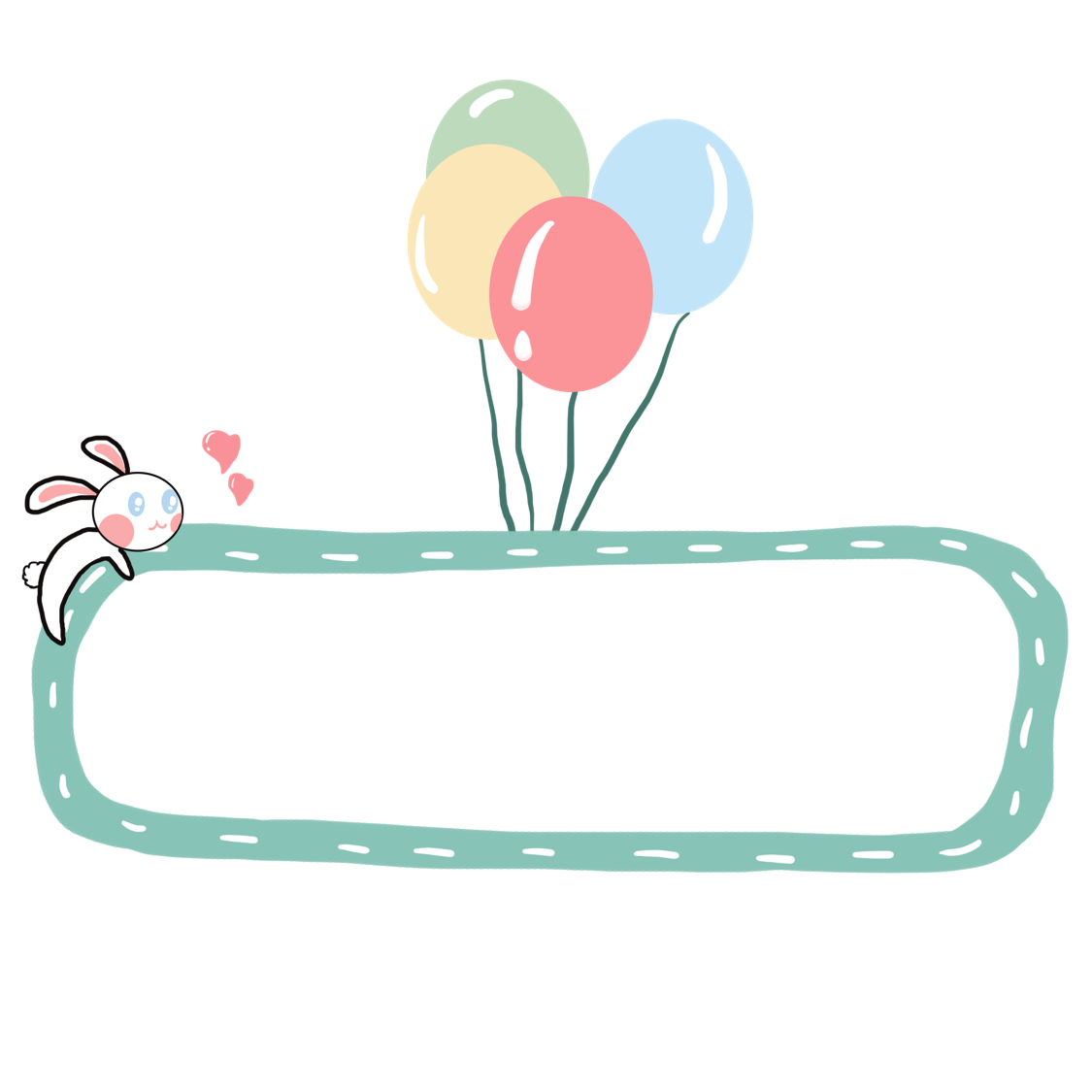 Từ đó tôi không bao giờ nói dối ba đi chơi nữa. Thỉnh thoảng, hai chị em lại cười phá lên khi nhắc lại chuyện nó rủ bạn vào rạp chiếu bóng chọc tức tôi, làm cho tôi tỉnh ngộ.
4. Vì sao cách làm của em giúp cô chị tỉnh ngộ?
Đọc thầm đoạn 3
=> Vì cô em bắt chước mình nói dối.
- Vì cô biết cô là tấm gương xấu cho em
-  Cô sợ mình chểnh mảng học hành khiến 
ba buồn
+ Câu chuyện muốn nói với chúng ta điều gì?
+ Chúng ta không nên nói dối. Nói dối là tính xấu.
+ Nói dối đi học để đi chơi là rất có hại.
+ Nói dối làm mất lòng tin ở mọi người. 
+ Anh chị mà nói dối sẽ ảnh hưởng đến các em mình.
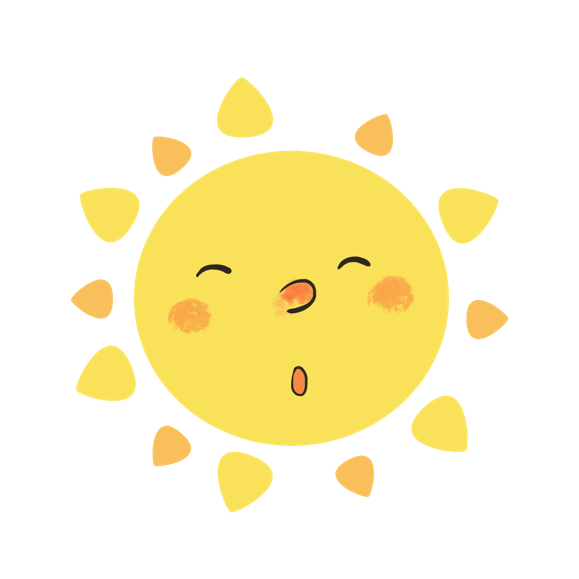 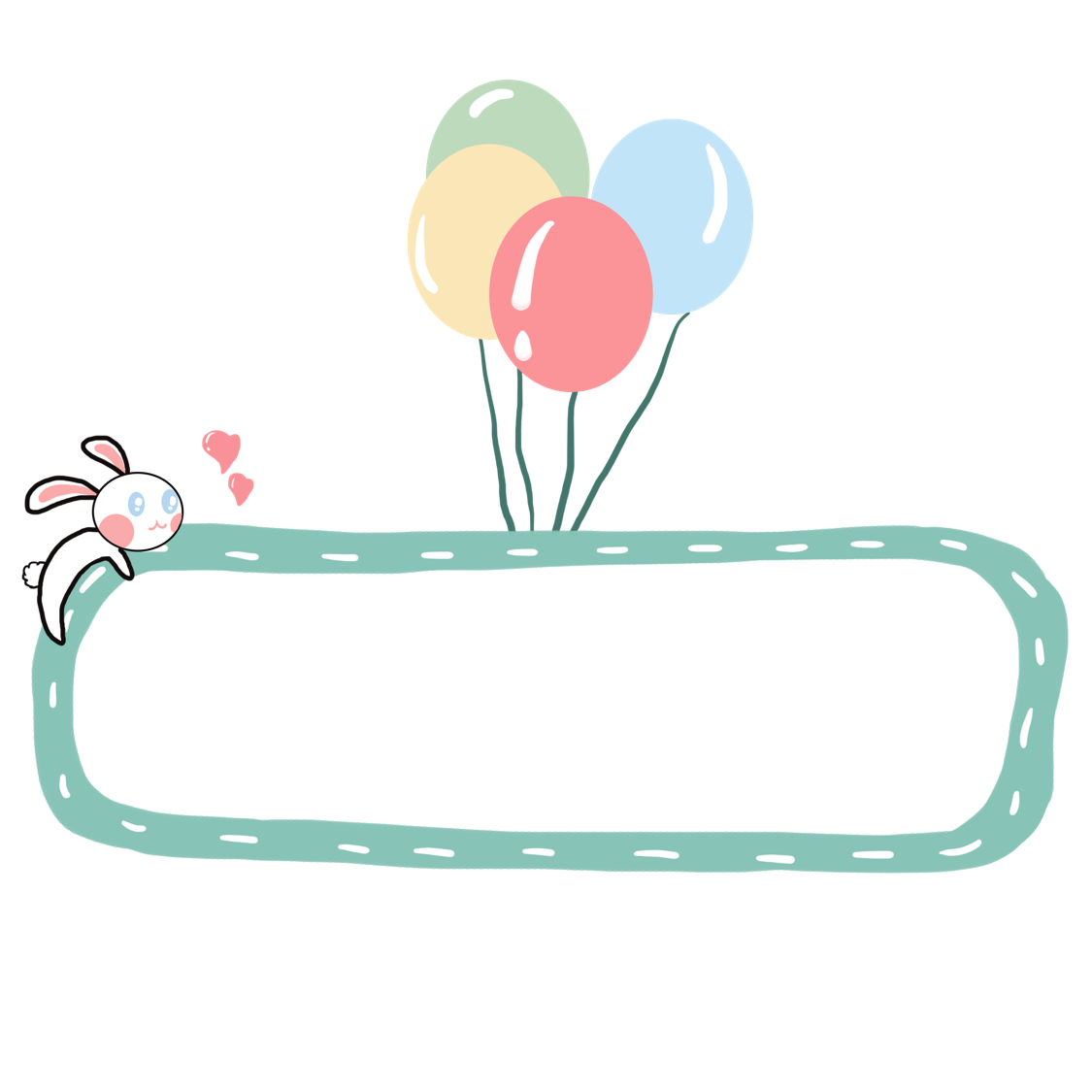 Nội dung bài:
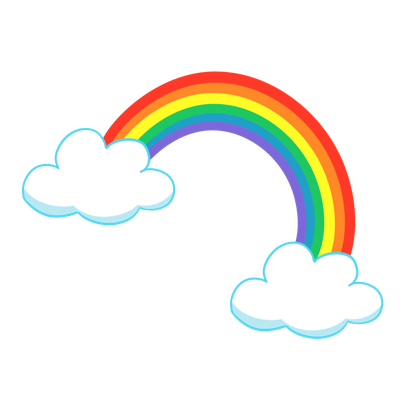 Câu chuyện khuyên chúng ta không nên nói dối. Nói dối là một đức tính xấu làm mất lòng tin, lòng tôn trọng của mọi người đối với mình.
Theo các em, câu chuyện muốn khuyên ta điều gì?
Luyện đọc diễn cảm
CHỊ EM TÔI
Dắt xe ra cửa, tôi lễ phép thưa:
    - Thưa ba, con xin phép đi học nhóm.
    Ba tôi mỉm cười:
    - Ờ, nhớ về sớm nghe con!
    Không biết đây là lần thứ bao nhiêu tôi đã nói dối ba. Mỗi lần nói dối tôi đều ân hận, nhưng đều tặc lưỡi cho qua.
    Cho đến một hôm, vừa yên vị trong rạp chiếu bóng, tôi chợt thấy em gái mình lướt qua cùng một đứa bạn. Từ ngạc nhiên, tôi chuyển sang giận dữ và mặc lời năn nỉ của bạn, tôi bỏ về.
    Hai chị em về đến nhà, tôi mắng em gái dám nói dối ba bỏ học đi chơi, không chịu học hành. Nhưng đáp lại sự giận dữ của tôi, nó chỉ thủng thẳng:
Dắt xe ra cửa, tôi lễ phép thưa:
    - Thưa ba, con xin phép đi học nhóm.
    Ba tôi mỉm cười:
    - Ờ, nhớ về sớm nghe con!
    Không biết đây là lần thứ bao nhiêu tôi đã nói dối ba. Mỗi lần nói dối tôi đều ân hận, nhưng đều tặc lưỡi cho qua.
    Cho đến một hôm, vừa yên vị trong rạp chiếu bóng, tôi chợt thấy em gái mình lướt qua cùng một đứa bạn. Từ ngạc nhiên, tôi chuyển sang giận dữ và mặc lời năn nỉ của bạn, tôi bỏ về.
    Hai chị em về đến nhà, tôi mắng em gái dám nói dối ba bỏ học đi chơi, không chịu học hành. Nhưng đáp lại sự giận dữ của tôi, nó chỉ thủng thẳng:
Dắt xe ra cửa, tôi lễ phép thưa:
    - Thưa ba, con xin phép đi học nhóm.
    Ba tôi mỉm cười:
    - Ờ, nhớ về sớm nghe con!
    Không biết đây là lần thứ bao nhiêu tôi đã nói dối ba. Mỗi lần nói dối tôi đều ân hận, nhưng đều tặc lưỡi cho qua.
    Cho đến một hôm, vừa yên vị trong rạp chiếu bóng, tôi chợt thấy em gái mình lướt qua cùng một đứa bạn. Từ ngạc nhiên, tôi chuyển sang giận dữ và mặc lời năn nỉ của bạn, tôi bỏ về.
    Hai chị em về đến nhà, tôi mắng em gái dám nói dối ba bỏ học đi chơi, không chịu học hành. Nhưng đáp lại sự giận dữ của tôi, nó chỉ thủng thẳng:
Đọc với giọng nhẹ nhàng, hóm hỉnh
Lời cha: dịu dàng, ôn tồn
Lời chị: lễ phép,bực tức,
Lời em: hóm hỉnh, giả bộ ngây thơ
Đọc phân biệt lời nhân vật, nhấn giọng ở từ gợi tả, gợi cảm.
- Em đi tập văn nghệ. 
     - Mày tập văn nghệ ở rạp chiếu bóng à?
     Nó cười giả bộ ngây thơ:
     - Ủa chị cũng ở đó sao? Hồi nãy chị bảo chị đi học nhóm mà!
     Tôi sững sờ đứng im như phỗng. Ngước nhìn ba tôi đợi một trận cuồng phong. Nhưng ba tôi chỉ buồn rầu bảo:
     - Các con ráng bảo ban nhau mà học cho nên người.
     Từ đó tôi không bao giờ nói dối ba đi chơi nữa. Thỉnh thoảng, hai chị em lại cười phá lên khi nhắc lại chuyện nó rủ bạn vào rạp chiếu bóng chọc tức tôi, làm cho tôi tỉnh ngộ.
                                                                               Theo Liên Hương
- Em đi tập văn nghệ. 
     - Mày tập văn nghệ ở rạp chiếu bóng à?
     Nó cười giả bộ ngây thơ:
     - Ủa chị cũng ở đó sao? Hồi nãy chị bảo chị đi học nhóm mà!
     Tôi sững sờ đứng im như phỗng. Ngước nhìn ba tôi đợi một trận cuồng phong. Nhưng ba tôi chỉ buồn rầu bảo:
     - Các con ráng bảo ban nhau mà học cho nên người.
     Từ đó tôi không bao giờ nói dối ba đi chơi nữa. Thỉnh thoảng, hai chị em lại cười phá lên khi nhắc lại chuyện nó rủ bạn vào rạp chiếu bóng chọc tức tôi, làm cho tôi tỉnh ngộ.
                                                                               Theo Liên Hương
- Em đi tập văn nghệ. 
     - Mày tập văn nghệ ở rạp chiếu bóng à?
     Nó cười giả bộ ngây thơ:
     - Ủa chị cũng ở đó sao? Hồi nãy chị bảo chị đi học nhóm mà!
     Tôi sững sờ đứng im như phỗng. Ngước nhìn ba tôi đợi một trận cuồng phong. Nhưng ba tôi chỉ buồn rầu bảo:
     - Các con ráng bảo ban nhau mà học cho nên người.
     Từ đó tôi không bao giờ nói dối ba đi chơi nữa. Thỉnh thoảng, hai chị em lại cười phá lên khi nhắc lại chuyện nó rủ bạn vào rạp chiếu bóng chọc tức tôi, làm cho tôi tỉnh ngộ.
                                                                               Theo Liên Hương
Luyện đọc diễn cảm
Hai chị em về đến nhà, tôi mắng em gái dám nói dối ba bỏ học đi chơi, không chịu khó học hành. Nhưng đáp lại sự giận dữ của tôi, nó chỉ thủng thẳng:
Em đi tập văn nghệ.
Mày tập văn nghệ ở rạp chiếu bóng à?
Nó cười, giả bộ ngây thơ:
Ủa chị cũng ở đó sao? Hồi nãy chị bảo chị đi học nhóm mà !
   Tôi sững sờ, đứng im như phỗng. Ngước nhìn ba, tôi đợi một trận cuồng phong. Nhưng ba tôi chỉ buồn rầu bảo:
- Các con ráng bảo ban nhau mà học cho nên người.
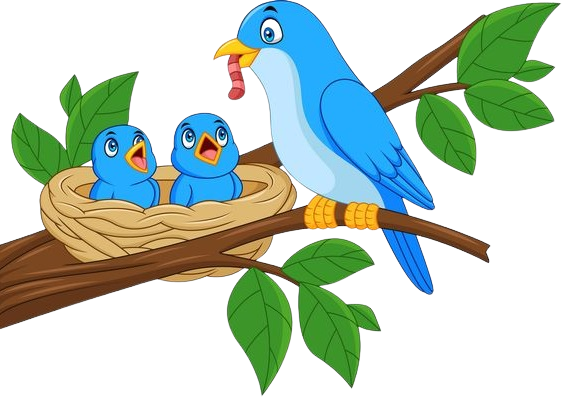 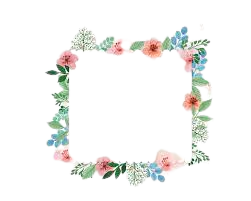 Dặn dò
Luyện đọc diễn cảm bài: 
                 Chị em tôi
- Chuẩn bị bài sau: Trung thu độc lập
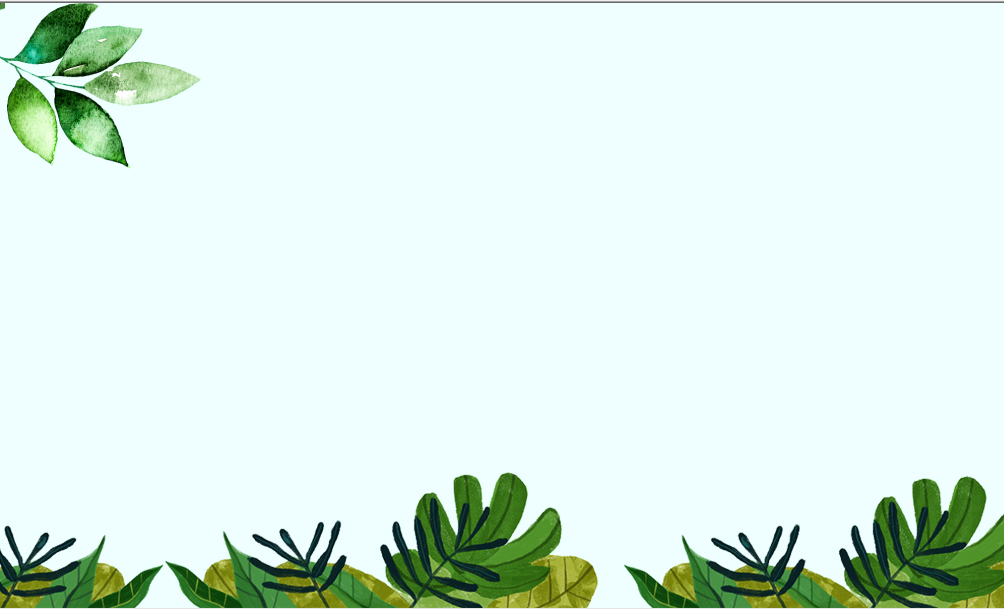 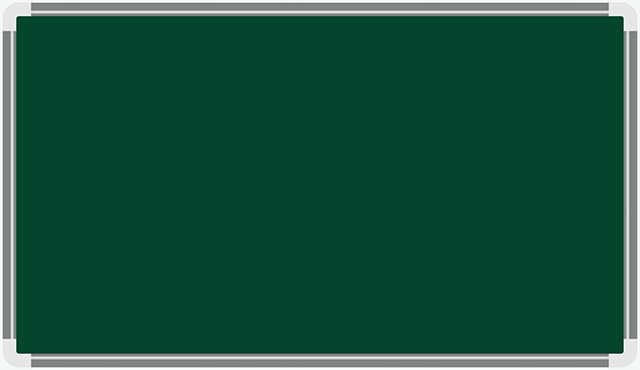 Thứ năm ngày 14 - 10 - 2021
Tập đọc
Chị em tôi
                                 (Theo Liên Hương)
Nội dung: Câu chuyện khuyên chúng ta không nên nói dối. Nói dối là một đức tính xấu làm mất lòng tin, và sự tôn trọng của mọi người đối với mình.
Tập làm văn
Trả bài văn viết thư
Một bức thư thường gồm những nội dung nào?
ÔN BÀI CŨ
Một bức thư thường gồm những nội dung sau:
1. Phần đầu thư: Ghi địa điểm, thời gian viết thư. Lời thưa gửi.
2. Phần chính:                                                                                                 
-  Nêu mục đích, lí do viết thư. 
-  Thăm hỏi tình hình của người nhận thư.
-  Thông báo tình hình của người viết thư.                                                  
-  Nêu ý kiến trao đổi hoặc bày tỏ tình cảm với người nhận thư.
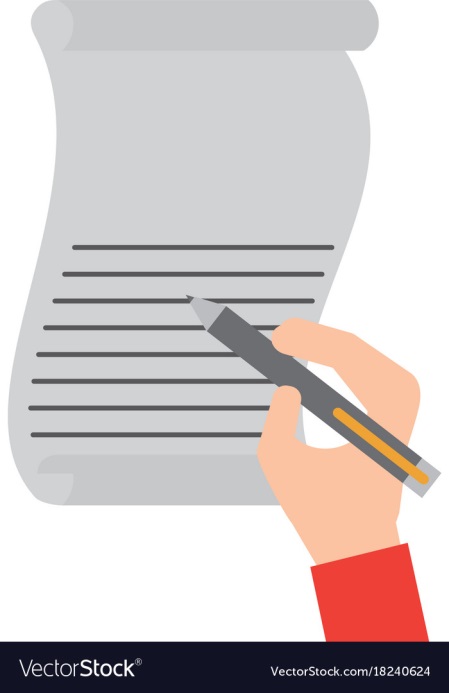 3. Phần cuối thư: Ghi lời chúc, lời cảm ơn, hứa hẹn của người viết thư. Chữ kí và tên hoặc họ tên của người viết thư.
TRẢ BÀI VĂN 
VIẾT THƯ
Đề 1: Nhân dịp năm mới, hãy viết thư cho một người thân (ông bà , cô giáo cũ, bạn cũ..) để thăm hỏi  và chúc mừng năm mới.
Đề 2: Nhân dịp sinh nhật của một người thân đang ở xa, hãy viết thư thăm hỏi và chúc mừng người thân đó.
Đề 3: Nghe tin quê bạn bị thiệt hại do bão, hãy viết thư thăm hỏi và động viên bạn em.
Đề 4: Nghe tin gia đình một người thân ở xa có chuyện buồn (có người đau ốm, người mới mất, gặp gặp tai nạn...) Hãy viết thư thăm hỏi và động viên người đó.
Chú ý: 
- Làm 1 trong 4 đề ( SGK tr 52)
- Em chọn đề nào? Viết thư cho ai? Với mục đích gì?
-  Nhớ lại cấu tạo bài văn viết thư. Chọn cách xưng hô sao cho phù hơp. Lời lẽ trong thư cần thân mật, thể hiện sự chân thành.
CÁC HOẠT ĐỘNG HỌC TẬP
HOẠT ĐỘNG 1: Nhận xét kết quả bài làm của hs
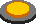 HOẠT ĐỘNG 2: Hướng dẫn cả lớp sửa bài.
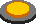 HOẠT ĐỘNG 3: Học sinh sửa bài cá nhân.
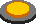 HOẠT ĐỘNG 4: Cùng chia sẻ một bài  làm  - cùng nhau học tập.
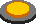 1: Nhận xét kết quả bài làm của học sinh
a) Ưu điểm: 
+ Xác định đúng đề bài, kiểu bài viết thư,
+ Biết cách bố cục lá thư,
+ Lời văn phù hợp với đề đã chọn, biết  cách dùng từ xưng hô đúng với y/c đề bài
b) Hạn chế: Con viết chính tả sai nhiều, dùng từ, đặt câu chưa tốt, diễn đạt ý chưa đầy đủ. Một số bạn chưa rõ bố cục, thiếu phần cuối thư, lời lẽ trong thư chưa thể hiện cảm xúc, tình cảm,…
TUYÊN DƯƠNG
Em: - ĐINH QUANG ANH
       - NGUYỄN THANH MAI
       - ĐẶNG TUẤN NGHĨA
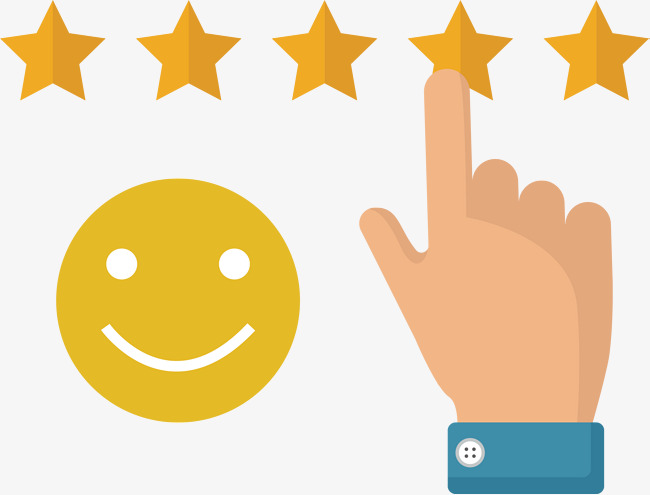 HƯỚNG DẪN
 HỌC SINH SỬA BÀI
1. HƯỚNG DẪN SỬA LỖI CHÍNH TẢ
a). Đầu thư, cháu kính chúc bà mạnh khẻo! .
Đầu thư, cháu kính chúc bà mạnh khỏe! .
b) . Bà ơi. Nhà mình năm nay có gói nhiều  bánh trưng không?
Bà ơi. Nhà mình năm nay có gói nhiều  bánh chưng không?
2. HƯỚNG DẪN SỬA LỖI BỐ CỤC
ĐOẠN 1
1. Phần đầu thư: Ghi địa điểm, thời gian viết thư. Lời thưa gửi.
ĐOẠN 2
2. Phần chính:                                                                                                 
-  Nêu mục đích, lí do viết thư. 
-  Thăm hỏi tình hình của người nhận thư.
-  Thông báo tình hình của người viết thư.                                                  
-  Nêu ý kiến trao đổi hoặc bày tỏ tình cảm với người nhận thư.
ĐOẠN 3
3. Phần cuối thư: Ghi lời chúc, lời cảm ơn, hứa hẹn của người viết thư. Chữ kí và tên hoặc họ tên của người viết thư.
TỰ SỬA LỖI BÀI CỦA MÌNH Ở NHÀ
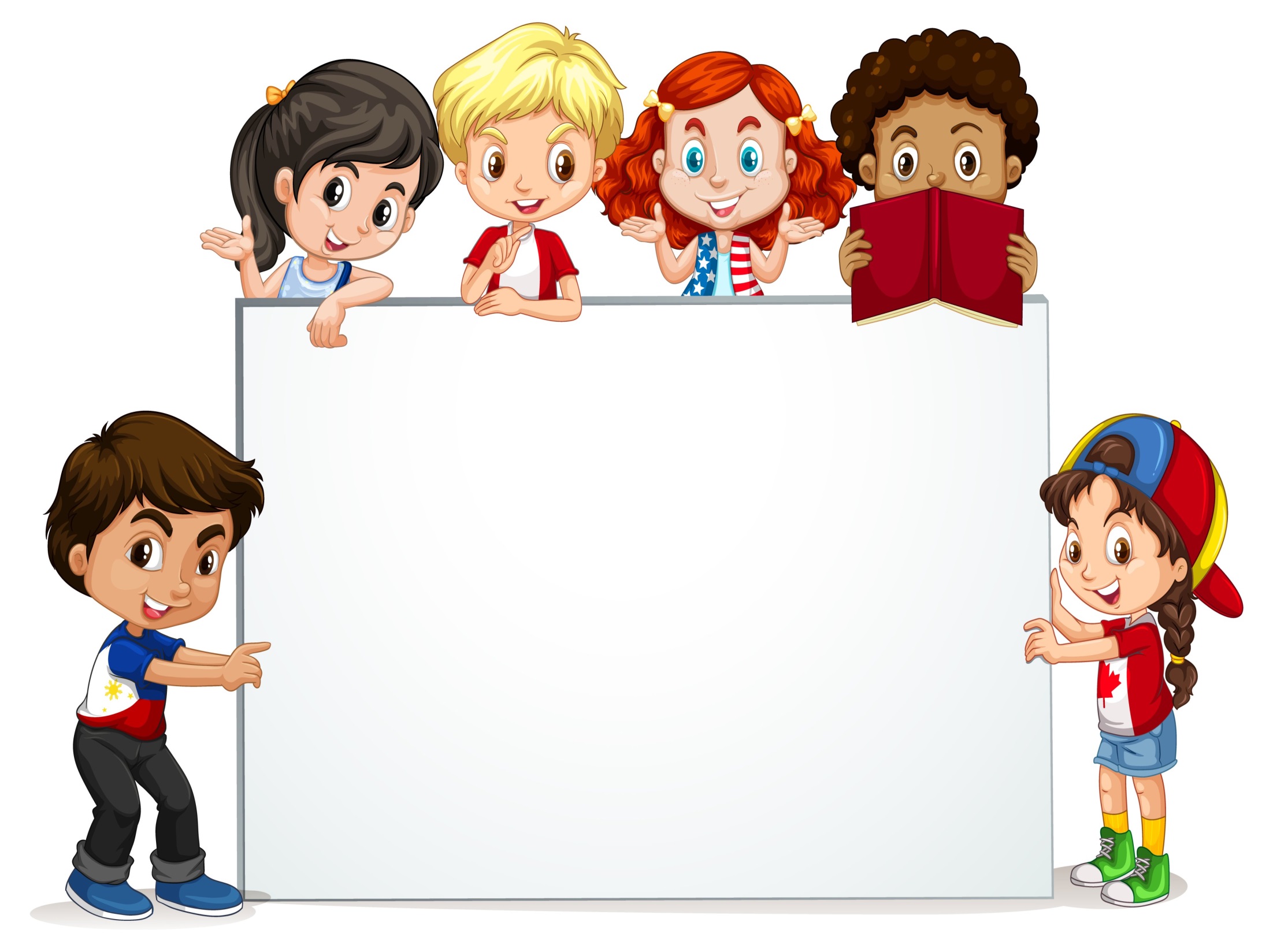 DẶN DÒ
Chuẩn bị bài sau: Xây dựng đoạn văn kể chuyện
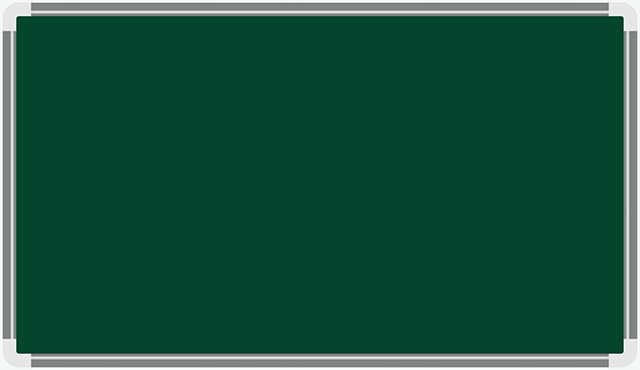 Địa lý
Thiên nhiên và con người ở Tây Nguyên
KIỂM TRA BÀI CŨ
Hãy mô tả vùng trung du Bắc Bộ
Trung du Bắc Bộ nằm giữa miền núi và đồng bằng Bắc Bộ là một vùng đồi với các đỉnh tròn, sườn thoải, xếp cạnh nhau như bát úp.
KIỂM TRA BÀI CŨ
Trung du Bắc Bộ thích hợp cho việc trồng những cây gì?
Trồng cây ăn quả và cây công nghiệp, đặc biệt là trồng chè.
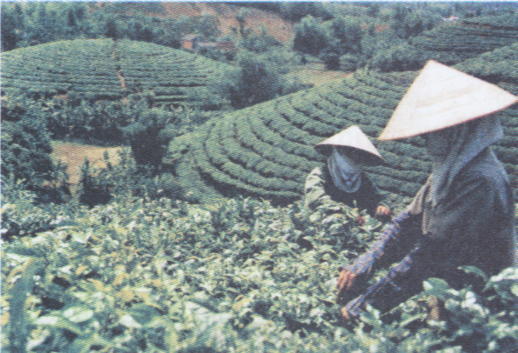 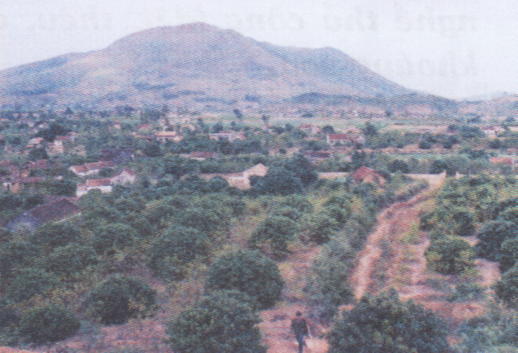 Đồi chè ở Thái Nguyên
Trang trại trồng vải ở Bắc Giang
TÂY NGUYÊN
MỘT SỐ DÂN TỘC Ở TÂY NGUYÊN
THIÊN NHIÊN VÀ CON NGƯỜI TÂY NGUYÊN
1. Tây Nguyên xứ sở của các cao nguyên xếp tầng.
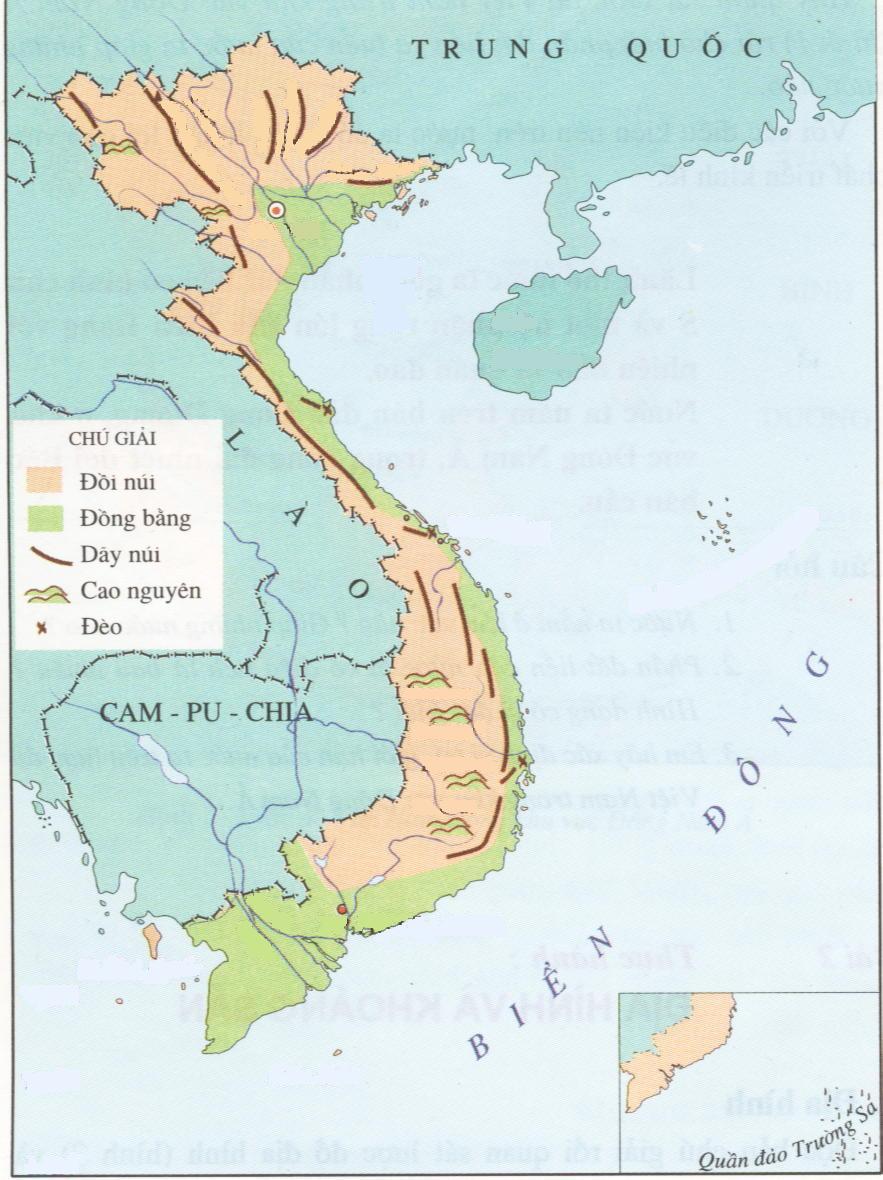 Tây Nguyên là vùng đất như thế nào?
Tây nguyên là vùng đất cao, rộng lớn, gồm các cao nguyên xếp tầng cao thấp khác nhau.
TÂY NGUYÊN
Bản đồ địa hình Việt Nam
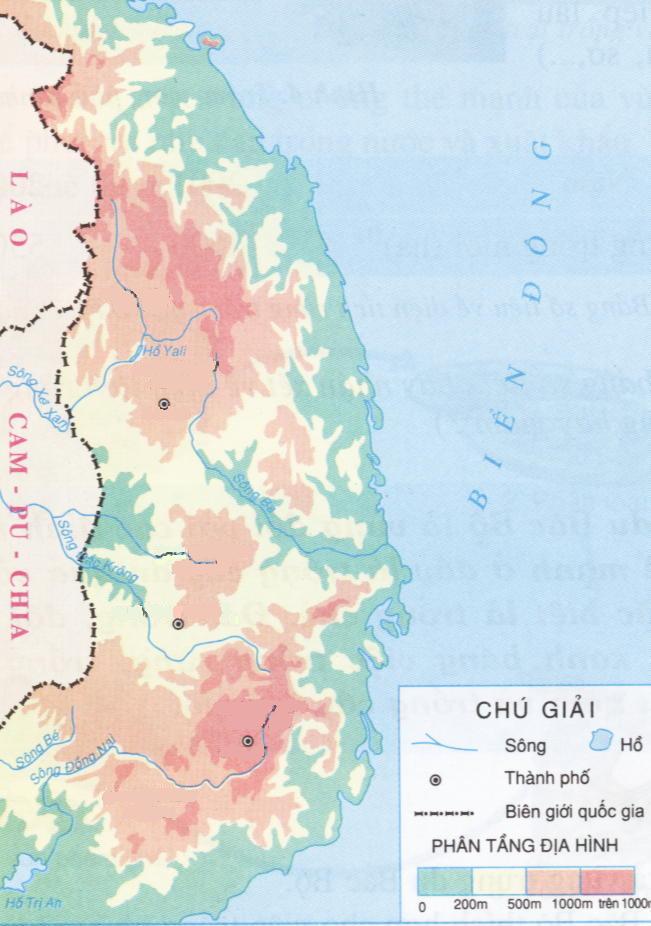 Hãy đọc tên các cao nguyên theo hướng từ Bắc xuống Nam và chỉ vị trí của chúng trên lược đồ
Cao nguyên 
KON TUM
Cao nguyên 
PLÂY KU
Cao nguyên 
ĐẮK LẮK
Cao nguyên
 LÂM VIÊN
Cao nguyên
DI LINH
Hãy sắp xếp các cao nguyên theo thứ tự từ thấp đến cao
Cao nguyên
Độ cao trung bình
500 m
Kon Tum
Đắk Lắk
400 m
Lâm Viên
1500 m
Di Linh
1000 m
Bảng số liệu về độ cao của các cao nguyên
Hãy sắp xếp các cao nguyên theo thứ tự từ thấp đến cao
Cao nguyên
Độ cao trung bình
Đắk Lắk
400 m
Kon Tum
500 m
Di Linh
1000 m
Lâm Viên
1500 m
Bảng số liệu về độ cao của các cao nguyên
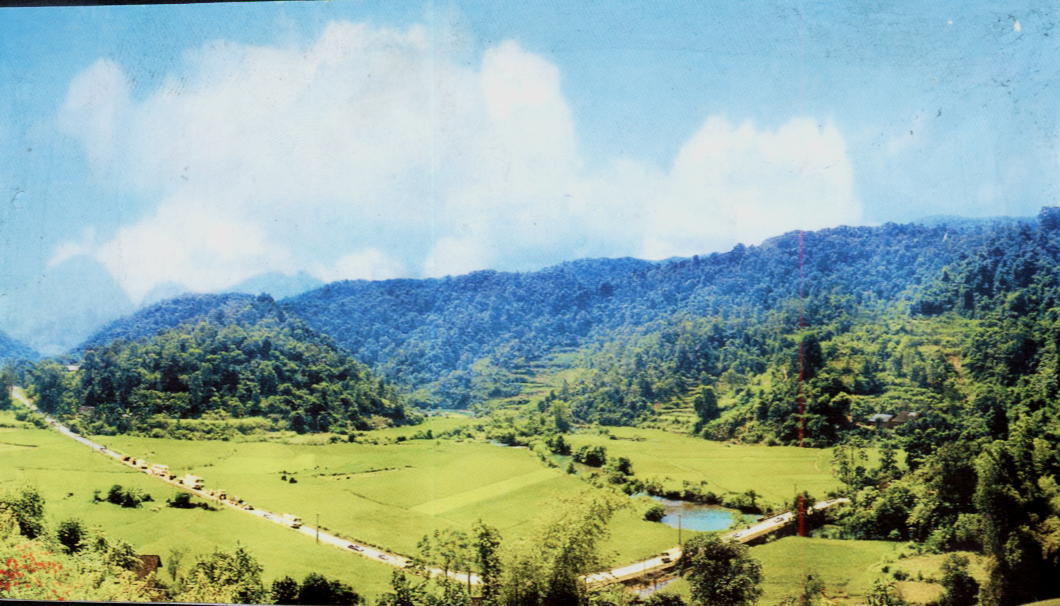 Cao nguyên Đắk Lắk
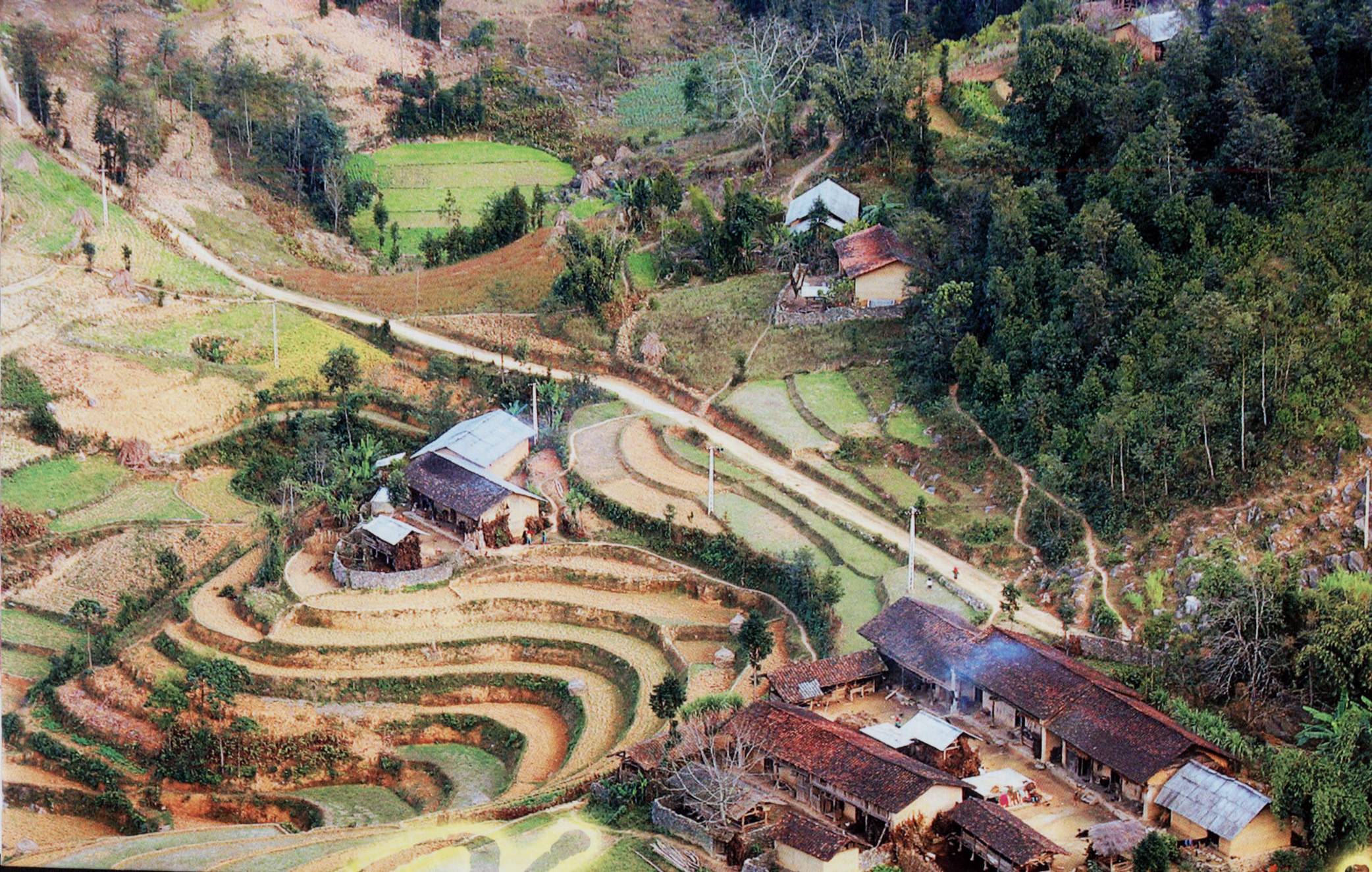 Cao nguyên Di Linh
2. Tây Nguyên có hai mùa rõ rệt : mùa mưa và mùa khô.
Bảng số liệu về lượng mưa trung bình ở Buôn Ma Thuột
1
2
3
7
8
10
11
12
5
6
Tháng
4
9
Lượng
 mưa
 (mm)
4
6
22
97
226
241
266
293
298
205
93
22
Mùa
Mùa khô
Mùa mưa
Hãy cho biết ở Buôn Ma Thuột có những mùa nào ?
+ Mùa mưa vào những tháng nào?
+ Mùa khô vào những tháng nào?
 Em có nhận xét gì về khí hậu ở Tây Nguyên.
Khí hậu Tây Nguyên có 2 mùa rõ rệt: mùa khô và mùa mưa
Mùa mưa thường có những ngày mưa kéo dài liên miên, cả rừng núi bị phủ bởi màn nước trắng xóa.
Vào mùa khô, trời nắng gay gắt, đất khô vụn bở.
3. Tây Nguyên – nơi có nhiều dân tộc chung sống
Các dân tộc ở Tây Nguyên chung sống hoà hợp bên nhau cùng xây dựng Tây Nguyên ngày càng giầu đẹp.
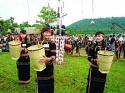 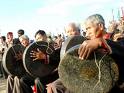 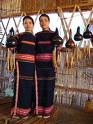 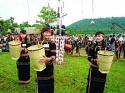 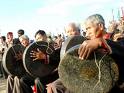 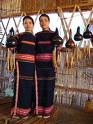 Người Ba-na
Người Giẻ-chiêng
Người Gia-rai
4. Nhà rông ở Tây Nguyên
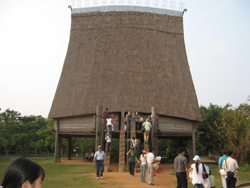 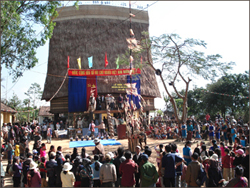 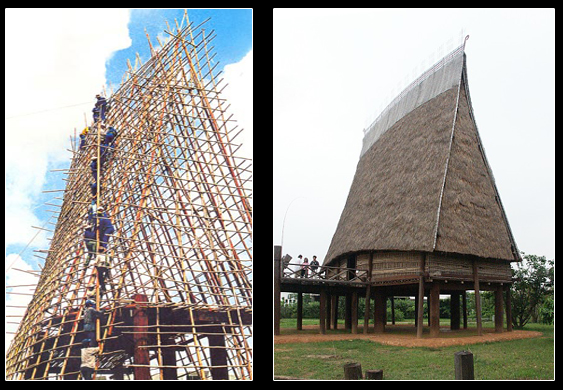 Nơi tổ chức lễ hội
Dựng nhà rông
Hội họp và tiếp khách
Các dân tộc ở Tây Nguyên sống tập trung thành các buôn, sinh hoạt tập thể ở nhà rông. Nhà rông là ngôi nhà lớn nhất của buôn, là nơi hội họp, tiếp khách, tổ chức lễ hội,... Nhà rông là biểu hiện của sự giàu có, sung túc của mỗi buôn làng.
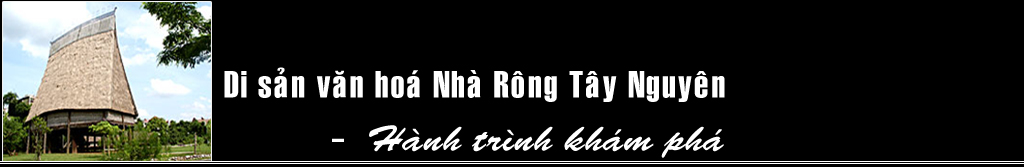 5. Trang phục, lễ hội
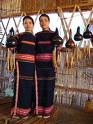 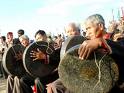 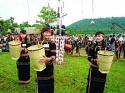 Khố và váy là trang phục đặc trưng của người Tây Nguyên. Trang phục ngày hội được trang trí hoa văn nhiều màu sắc. Mọi người đều thích mang đồ trang sức bằng bạc.
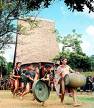 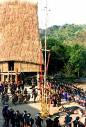 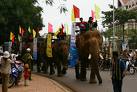 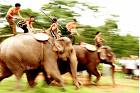 Lễ ăn cơm mới
Hội xuân
Lễ hội cồng chiêng
Hội đua voi
Ở Tây Nguyên, lễ hội thường tổ chức vào mùa xuân hoặc sau vụ thu hoạch. Các lễ hội đặc sắc ở đây là: lễ hội cồng chiêng, hội đua voi, hội xuân, lễ ăn cơm mới,...
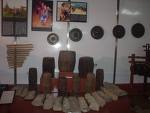 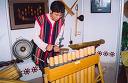 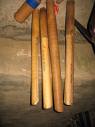 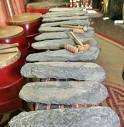 Các nhạc cụ của người Tây Nguyên
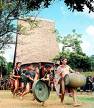 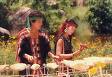 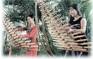 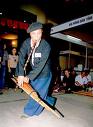 Người Tây Nguyên có nhiều loại nhạc cụ độc đáo như đàn tơ-rưng, đàn krông-pút, đàn đá, cồng, chiêng,... Vừa qua Unesco đã công nhận Không gian văn hoá cồng chiêng Tây Nguyên là Di sản văn hoá thế giới.
Tây Nguyên
Trang phục, lễ hội
Nhiều dân tộc cùng chung sống
Nhà rông
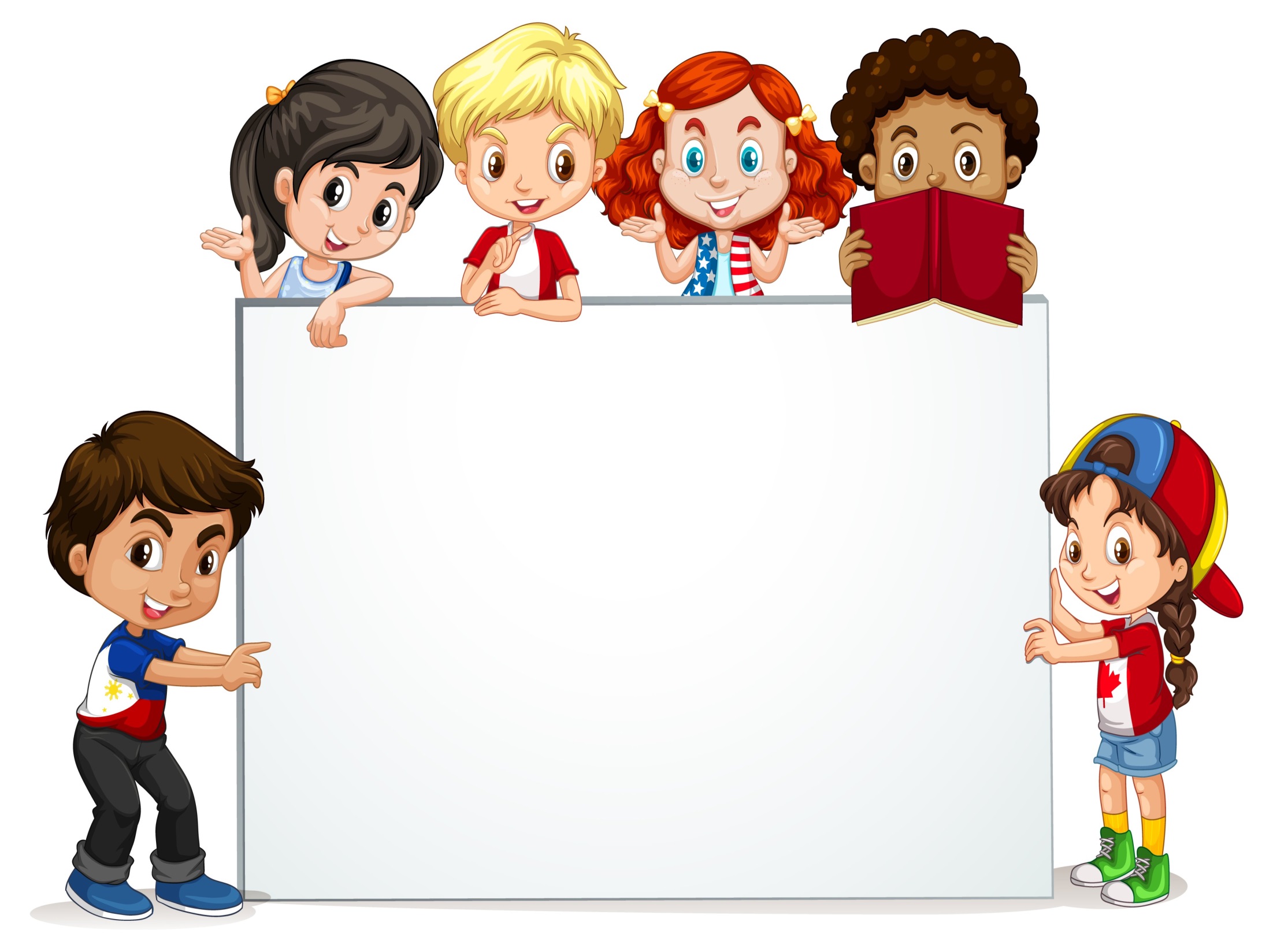 CỦNG CỐ - DẶN DÒ
Hôm nay học những kiến thức gì?
Ở nhà hoàn thành bài trong VBT
Chuẩn bị bài sau.
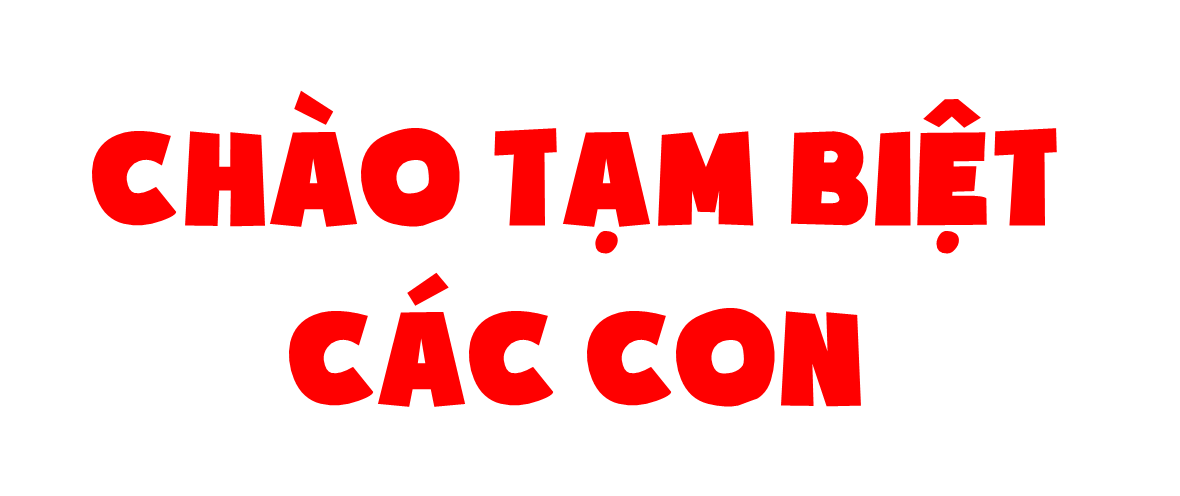 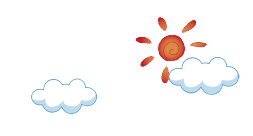 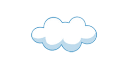 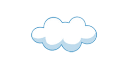 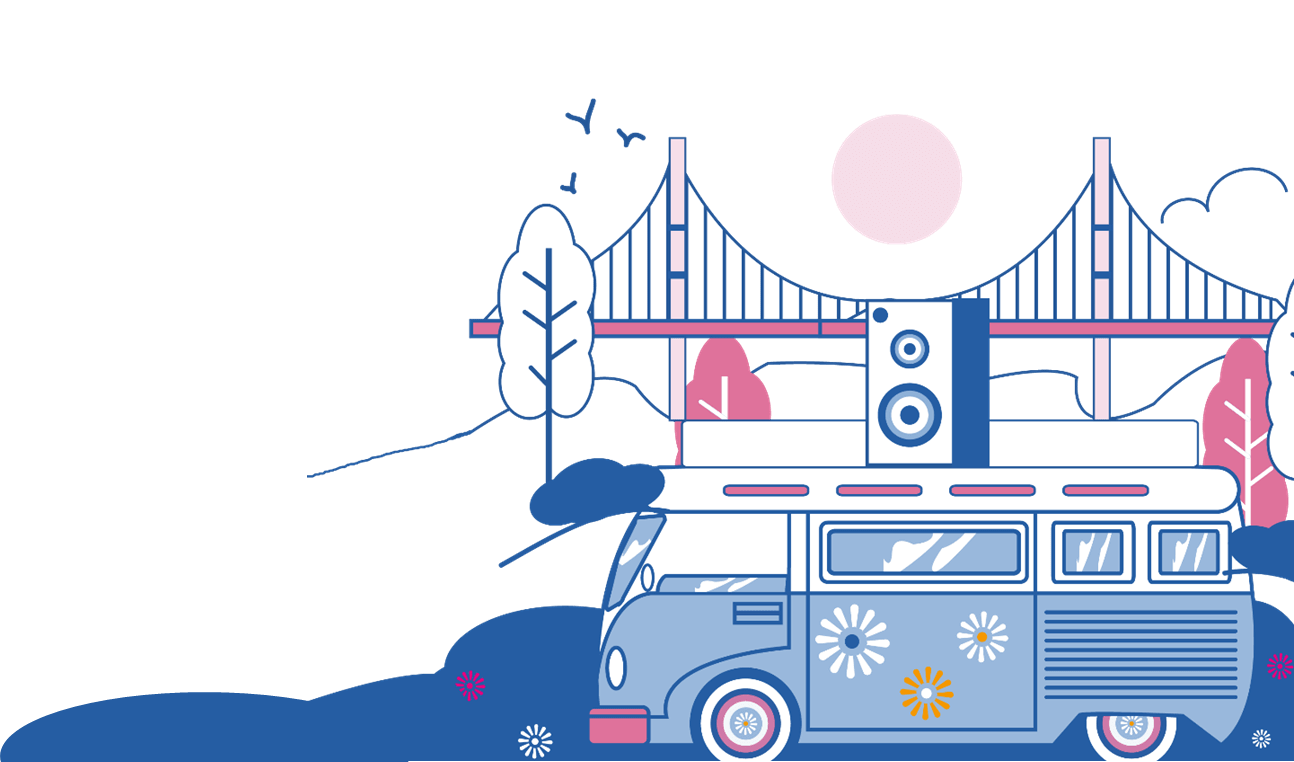 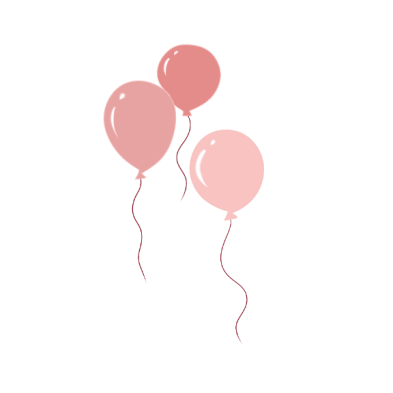 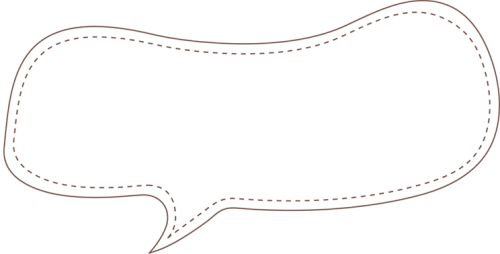 Good bye!
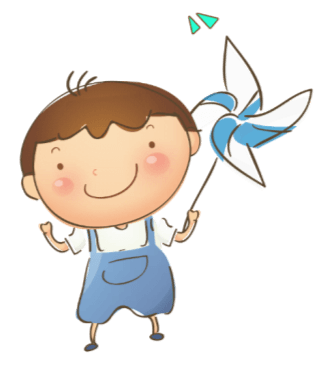 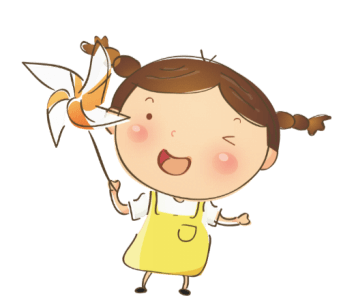